Generating Supplementary Travel Guides from Social Media
Liu Yang1,2, Jing Jiang2, Lifu Huang1,2, Minghui Qiu2, Lizi Liao2,3
1Peking University
2Singapore Management University
3Beijing Institute of Technology
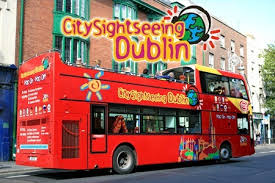 Dublin Sightseeing
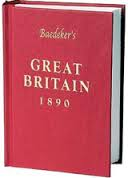 Best places to eat
     Chapter One: Michelin-starred Chapter One is our choice for city’s best eatery because…
     Coppinger Row: Virtually all of the Mediterranean basin is represented…
Top things to do
     Trinity College: On a summer’s evening, when the bustling crowds have gone for the day,…
     St Patrick’s Cathedral: It was at this cathedral, reputedly, that St. Paddy himself…
Transport
    Airlink Express Coach:…
Travel Guide Books
Are written by a few experts
Need to be constantly updated
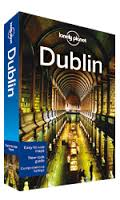 Aug 28, 2014
COLING'14
2
User-Generated Content
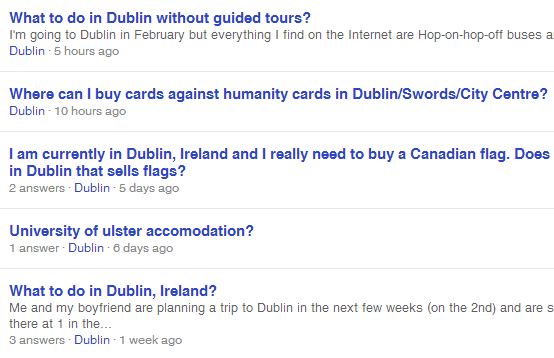 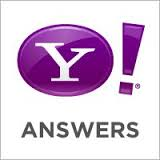 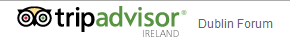 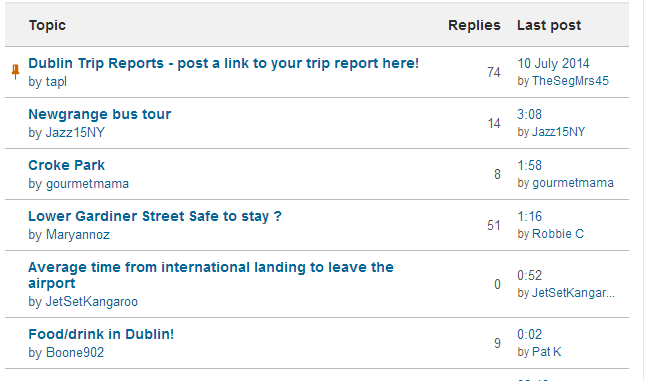 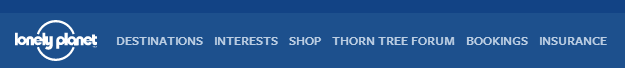 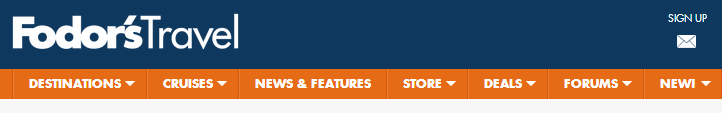 Aug 28, 2014
COLING'14
3
User-Generated Content
Is written by many ordinary online users
Wider coverage
Better represent popular attractions
Constantly grows
Fresh, up-to-date information
Objective of this work: To generate travel guides from online forums to supplement official travel guide books.
We formulate this task as a multi-document text summarization problem.
Aug 28, 2014
COLING'14
4
Challenges We Face
Forum threads and question/answer pairs are not well organized by topics or sections
Some threads and questions are too specific to be useful for a typical tourist
Coverage of points of interest is important but not considered in standard text summarization algorithms.
Aug 28, 2014
COLING'14
5
Roadmap
Motivation
Our Method
Method Overview
Joint City Section Model
Section Specific Summarization
Experiments
Conclusions
Aug 28, 2014
COLING'14
6
Method Overview
Thread selection
Use a latent variable model that jointly models official travel guides and forum threads
Allow the latent factors to adapt to the lexical variations in user-generated content
Align forum threads with the sections
Select the most relevant threads for each section
Section-specific summarization
Use an ILP-based extractive summarization framework
Give preference to more relevant sentences
Maximize the coverage of section-specific named entities
COLING'14
Aug 28, 2014
7
Thread Selection
Aug 28, 2014
COLING'14
8
Joint City Section Model
Each section is a latent topic with a word distribution
In official travel guides, section labels are known (supervision)
In forum posts, section labels are to be learned
Each city has a city-specific word distribution
E.g. “NYC” and “Manhattan” for New York City
In forum threads, we identify named entities and associate a section label with each named entity
Useful later for maximizing coverage of potential points of interest
Aug 28, 2014
COLING'14
9
Joint City Section Model
word distribution for each section
section distribution for each thread
word distribution for each city
section label for a named entity
c
d
L
w
z
section label for a word
N
K
switch variables to determine whether a word is section-related or city-related
I
I
Aug 28, 2014
COLING'14
10
Thread Selection
Aug 28, 2014
COLING'14
11
Section-specific Summarization
weight for concept i
presence or absence of concept i
Aug 28, 2014
COLING'14
12
Our Modifications to the Objective Function
section-specific log likelihood
city-specific log likelihood
Aug 28, 2014
COLING'14
13
Our Modifications to the Objective Function
weight for entity k belonging to this section
presence or absence of entity k
Aug 28, 2014
COLING'14
14
Our Modifications to the Objective Function
concept coverage from original framework
sentence relevance
named entity coverage
Aug 28, 2014
COLING'14
15
Roadmap
Motivation
Our Method
Method Overview
Joint City Section Model
Section Specific Summarization
Experiments
Conclusions
Aug 28, 2014
COLING'14
16
Data
JCSM training
Ten official travel guides from Lonely Planet
Six hundred threads for each city from Yahoo! Answers
Section-specific summarization
Top-30 threads per section per city for summarization
Randomly picked 4 cities to obtain manually constructed summaries by human annotators
Aug 28, 2014
COLING'14
17
Baselines
Random
Centroid (Radev et al., 2004)
LexRank (Erkan and Radev, 2004)
DivRank (Mei et al., 2010)
GMDS (Wan, 2008)
ILP-BL (Gillick and Favre, 2009)
Aug 28, 2014
COLING'14
18
Overall Results
ROUGE scores
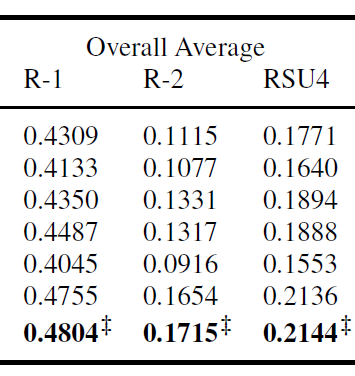 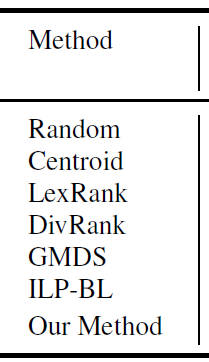 statistically significantly better than all baselines EXCEPT ILP-BL
Aug 28, 2014
COLING'14
19
Recall of Named Entities
Identify the named entities in the model summaries
Measure the recall of these named entities in the generated summaries
Aug 28, 2014
COLING'14
20
Different Components of the Objective Function
Compare the performance of different configurations of the summarization method
−EC: remove entity coverage
−SR: remove sentence relevance
−SecRel: remove only section-specific relevance
−CityRel: remove only city-specific relevance
All components are useful
City-specific sentence relevance is the least useful
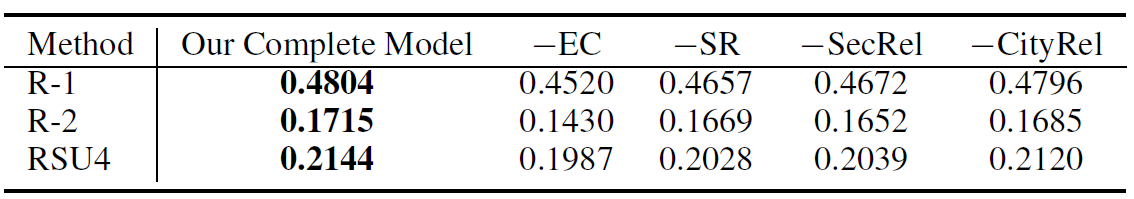 Aug 28, 2014
COLING'14
21
Sample Summary Sentences for Sydney
Aug 28, 2014
COLING'14
22
Roadmap
Motivation
Our Method
Method Overview
Joint City Section Model
Section Specific Summarization
Experiments
Conclusions
Aug 28, 2014
COLING'14
23
Conclusions
Proposed a summarization framework to generate well structured supplementary travel guides from social media
Used latent variable models and Integer Linear Programming
Align forum threads to section structure from official travel guides
Considers coverage of named entities when selecting summary sentences
Evaluated with real data from Yahoo! Answers and showed the effectiveness of our method
Aug 28, 2014
COLING'14
24
Thank You!
Q&A
Aug 28, 2014
COLING'14
25